License ID：OPEN SOURCE LICENSE

LicenseSPDX Identifier:  无

License别名: OPEN SOURCE LICENSE

License原文：https://github.com/pmodels/argobots/blob/main/COPYRIGHT

License的原始出处：  OPEN SOURCE LICENSE是用于Argobots的软件许可证。

License的相近版本： BSD-3-Clause License
    Argobots OPEN SOURCE LICENSE :                                      BSD-3-Clause License：










License使用情况：无

License涉及的诉讼和争议情况：无

个人观点：OE认可
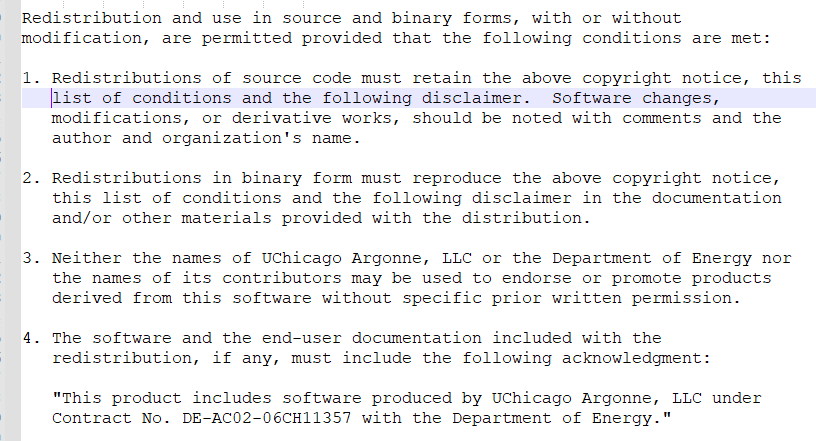 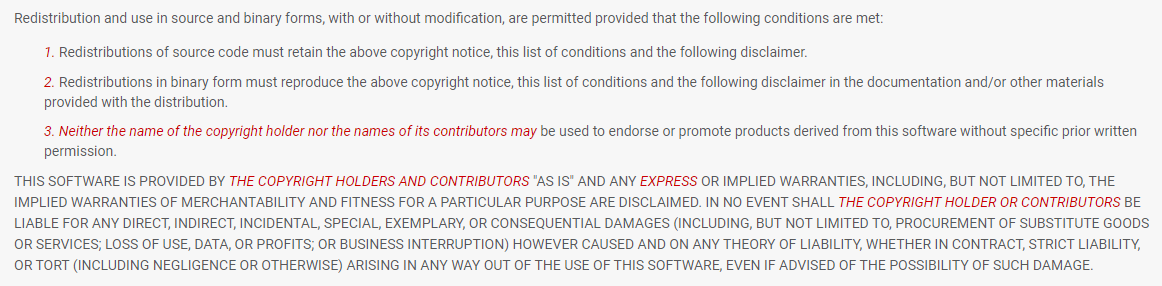